MUHAMMADIYAH SEBAGAI GERAKAN PENDIDIKAN
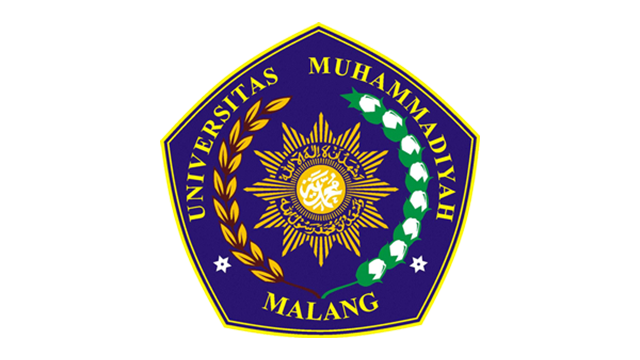 KELOMPOK 9
Ainun Putri Qomariyah	(201910340311270)
Ainun Trimuliani	(201910340311274)
Siti Nurhaliza		(201910340311289)
LATAR BELAKANG
Pendidikan Islam adalah bimbingan jasmani, rohani berdasarkan hukum-hukum agama Islam menuju kepada terbentuknya kepribadian utama menurut ukuran-ukuran Islam. Kepribadian utama tersebut sering disebut dengan istilah kepribadian muslim, yaitu kepribadian yang memiliki nilai-nilai agama Islam, memilih dan memutuskan serta berbuat berdasarkan nilai-nilai Islam, dan bertanggungjawab sesuai dengan nilai-nilai Islam.

		Muhammadiyah merupakan organisasi Islam sosial keagamaan yang berperan penting dalam proses modernisasi pendidikan Islam di Indonesia. Pendidikan merupakan area ofm concern organisasi ini sejak didirikan bahkan sebelum didirikan oleh pendirinya. Organisasi ini berperan penting dan terlibat langsung dalam proses eksprimentasi pendidikan Islam modern pada awal abad kedua puluh.
RUMUSAN MASALAH
Bagaimana Sejarah Pendidikan Muhammadiyah ?
Apa faktor-faktor yang melatarbelakangi lahirnya gerakan Pendidikan Muhammadiyah ?
Apa cita-cita Pendidikan Muhammadiyah ?
Bagaimana pemikiran dan praksis Pendidikan Muhammadiyah ?
TUJUAN
Untuk mengetahui sejarah Pendidikan Muhammadiyah
Untuk mengetahui faktor-faktor yang melatarbelakangi lahirnya gerakan Pendidikan Muhammadiyah 
Untuk mengetahui cita-cita Pendidikan Muhammadiyah
Untuk mengetahui pemikiran dan praksis Pendidikan Muhammadiyah
Sejarah Pendidikan Muhmmadiyah
Sejarah pendidikan Muhammadiyah memiliki tempat penting di kancah pedidikan nasional. Hal ini karena peran Muhammadiyah dalam mewujudkan cita-cita pendidikan nasional. Bahkan ikut berperan mencerdaskan anak bangsa dengan berbagai lembaga pendidikannya di beragam jenjang. Mulai bustanul athfal hingga perguruan tinggi.
		Sejarah pendidikan Muhammadiyah dapat dipahami sebagai rekonstruksi peristiwa masa lalu tentang pemikiran maupun gerakan pendidikan Muhammadiyah yang terentang sejak berdirinya sekolah Muhammadiyah yang pertama dan berlangsung sampai saat ini.
Faktor-faktor yang melatarbelakangi lahirnya gerakan Pendidikan Muhammadiyah
1. Faktor Internal
	a. Kelemahan dan praktek ajaran Islam
	    Kelemahan praktek ajaran agama Islam dapat dijelaskan             
           melalui dua bentuk :
		- Tradisionalisme
		   Pemahaman dan praktek Islam tradisionalisme ini   	   	   ditandai dengan pengukuhan yang kuat terhadap 	   	   khasanah intelektual Islam masa lalu dan menutup
		   kemungkinan untuk melakukan ijtihad dan
		   pembaharuan – pembaharuan dalam bidang agama.  
		- Sinkretisme
		  Pertemuan Islam dengan budaya lokal disamping telah 	  memperkaya khasanah budaya Islam, pada sisi lainnya 	  telah melahirkan format – format sinkretik, 	   	 	  percampuradukkan antara sistem kepercayaan asli  	  	  masyarakat – masyarakat budaya setempat.
b. Kelemahan lembaga pendidikan Islam

	Lembaga pendidikan tradisional Islam, Pesantren, merupakan siste pendidikan Islam yang khas Indonesia.
	Namun terdapat kelemahan dalam sistem pendidikan Pesantren yang menjadi kendala untuk mempersiapkan kader – kader umat Islam yang dapat tumbuh dan berkembang sesuai dengan zaman.  Salah satu kelemahan itu terletak pada materi pelajaran yang hanya mengajarkan pelajaran agama, seperti Bahasa Arab, Tafsir, Hadist, Ilmu Kalam, Tasawuf dan ilmu falak.  Pesantren tidak mengajarkan materi – materi pendidikan umum seperti ilmu hitung, biologi, kimia, fisika, ekonomi dan lain sebagainya, yang justru sangat diperlukan bagi umat Islam untuk memahami perkembangan zaman dan dalam rangka menunaikan tugas sebagai khalikfah di muka bumi.
2. Faktor Eksternal
a. Kristenisasi
b. Kolonialisme Belanda
c. Gerakan Pembaharuan Timur Tengah
Cita-cita pendidikan muhammadiyah
Cita-cita pendidikan yang digagas Kyai Dahlan adalah lahirnya manusia- manusia baru yang mampu tampil sebagai Ulama-Intelek atau Intelek-Ulama, yaitu seorang muslim yang memiliki keteguhan iman dan ilmu yang luas, kuat jasmani dan rohani. Dalam rangka mengintegrasikan kedua sistem pendidikan tersebut, Kyai Dahlan melakukan dua tindakan sekaligus; memberi pelajaran agama di sekolah- sekolah Belanda yang sekuler, dan mendirikan sekolah-sekolah sendiri di mana agama dan pengetahuan umum bersama-sama diajarkan. Kedua tindakan itu sekarang sudah menjadi fenomena umum ;  yang pertama sudah diakomodir negara dan yang kedua sudah banyak dilakukan oleh yayasan pendidikan Islam lain.
Dalam menunjungan cita-cita besar pendidikan, muhammadiyah memiliki          haluan dalam merencakan konsep pendidikannya yaitu:
Membangun system informasi kekuatan Sumber Daya Insani (SDI) Muhammadiyah dalam bidang Iptek.
Menyusun road map pengembangan ilmu pengetahuan dan teknologi Muhammadiyah.
Memobilisasi kekuatan Muhammadiyah dalam bidang Iptek melalui pusat-pusat keunggulan yang berbasis lembaga pendidikan Muhammadiyah.
Membangun cetak biru (blue print) pendidikan Muhammadiyah untuk menjawab ketertinggalan pendidikan Muhammadiyah selama ini, dan sebagai langkah antisipasi bagi masa depan pendidikan yang lebih kompleks.
Menegaskan posisi dan implementasi nilai Islam, Kemuhammadiyahan dan kaderisasi dalam seluruh system pendidikan Muhammadiyah.
Mempercepat proses pengembangan institusi perndidikan Muhammdiyah sebagai pusat keunggulan dengan menyusun standar mutu.
Menjadikan mutu sebagai tujuan utama bagi seluruh usaha pengembangan amal usaha pendidikan Muhammadiyah.
Mengintegrasikan pengembangan amal usaha pendidikan Muhammadiyah dengan program pengembangan masyarakat.
Menyusun system pendidikan Muhammadiyah yang berbasis al-Qur’an dan sunnah.
Mengembangkan program-program penelitian dan pengembangan di bidang pendidikan, ilmu pengetahuan dan teknologi dan berbagai aspek kehidupan yang penting dan strategis sebagai basis bagi pengambilan kebijakan dan pengembangan kemajuan persyarikatan.
Mengembangkan jaringan dan kerjasama lembaga-lembaga serta pusat- pusat penelitian dan pengembangan di lingkungan persyarikatan.
Pemikiran dan Praksis Pendidikan Muhammadiyah
Pemikiran Ahmad Dahlan menggunakan pendekatan self corrective terhadap umat Islam. Ahmad Dahlan melihat bahwa, pendidikan Islam tradisional terlalu menitikberatkan pada aspek spiritual dalam kehidupan sehari-sehari. Ini mengakibatkan kemunduran Islam, sementara kelompok yang lain telah mengalami kemajuan dalam bidang ekonomi. Melihat ketimpangan tersebut, Ahmad Dahlan berpendapat bahwa tujuan pendidikan yang sempurna adalah melahirkan individu yang utuh, menguasai ilmu agama dan ilmu umum, intelektual dan spritual. Bagi Ahmad Dahlan, kedua hal tersebut merupakan hal yang integral, tidak dapat dipisahkan satu sama lain. Di samping itu, Ahmad Dahlan mengelola pendidikan Islam secara profesional, modern dengan menggunakan sistem klasikal, sehingga pendidikan yang dilaksanakan mampu memenuhi pengetahuan peserta didik sesuai dengan zaman.
Untuk mewujudkan tujuan pendidikan, menurut K.H. Ahmad Dahlan materi pendidikan atau kurikulum pendidikan hendaknya meliputi:
Pendidikan moral, akhlaq yaitu sebagai usaha menanamkan karakter manusia yang baik berdasarkan Al Qur’an dan as sunnah.
Pendidikan Individu yaitu sebagai usaha untuk menumbuhkan kesadaran individu yang utuh, yang kesinambungan antara perkembangan mental dan jasmani, antara keyakinan dan intelek, antara perasaan dan akal pikiran serta antara dunia dan akhirat.
Pendidikan kemasyarakatan yaitu sebagai usaha untuk menumbuhkan kesedihan dan keinginan hidup masyarakat.
terimakasih